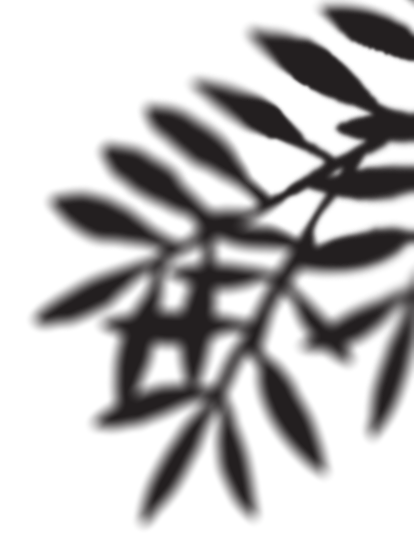 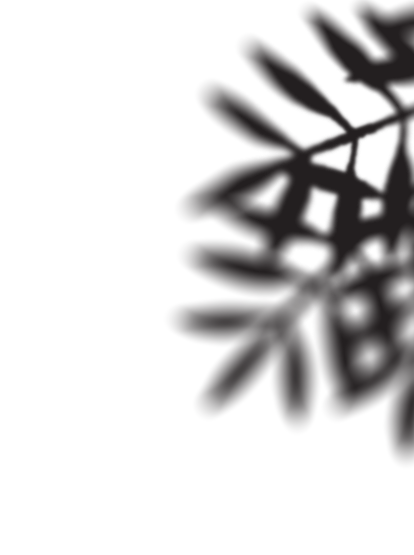 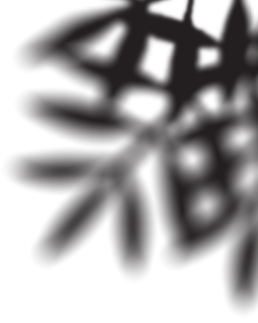 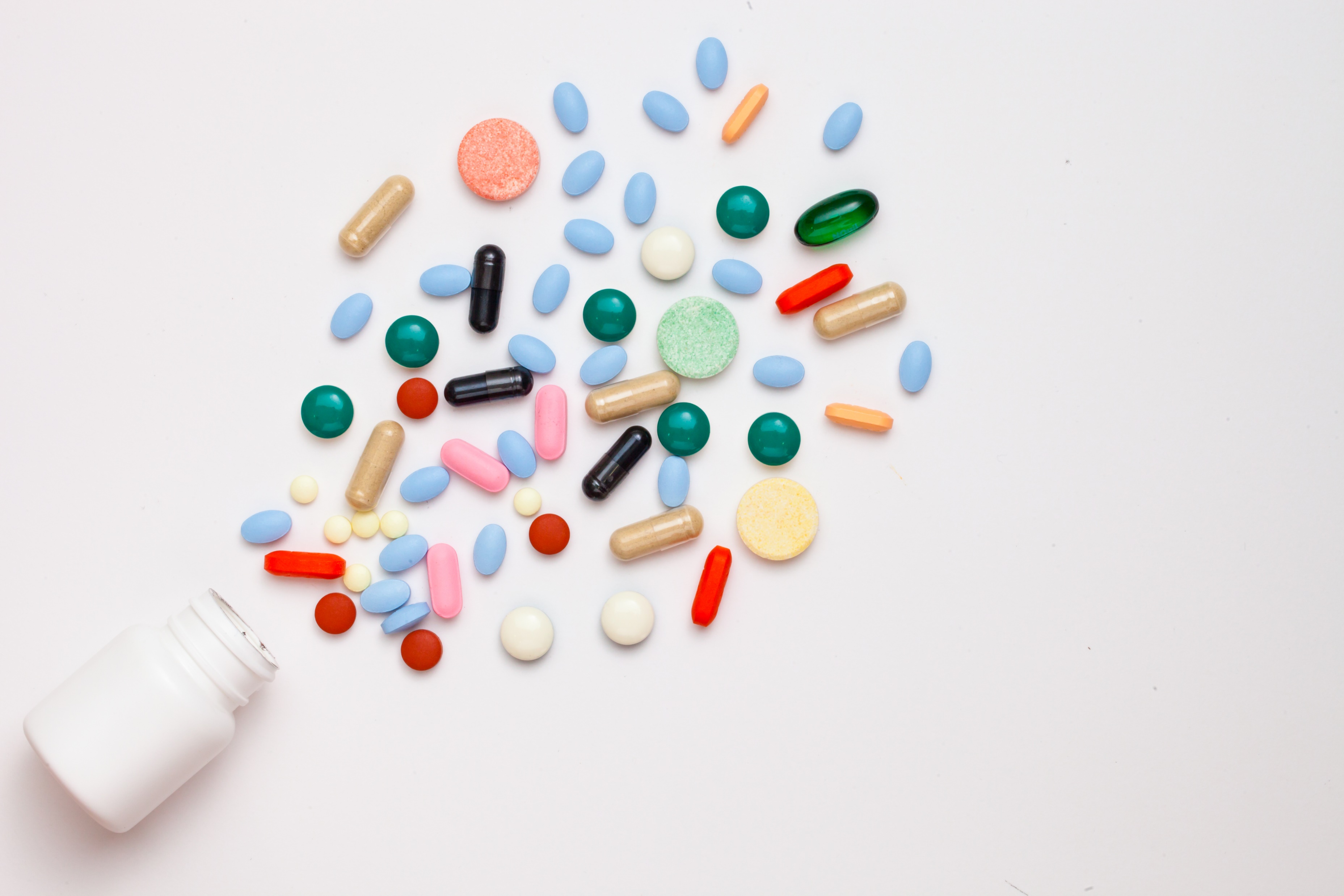 Compliance PresentationPain Medication Effectiveness
NU339
Dr. Tammy Killen
Jacksonville State University
Ashley McGuire
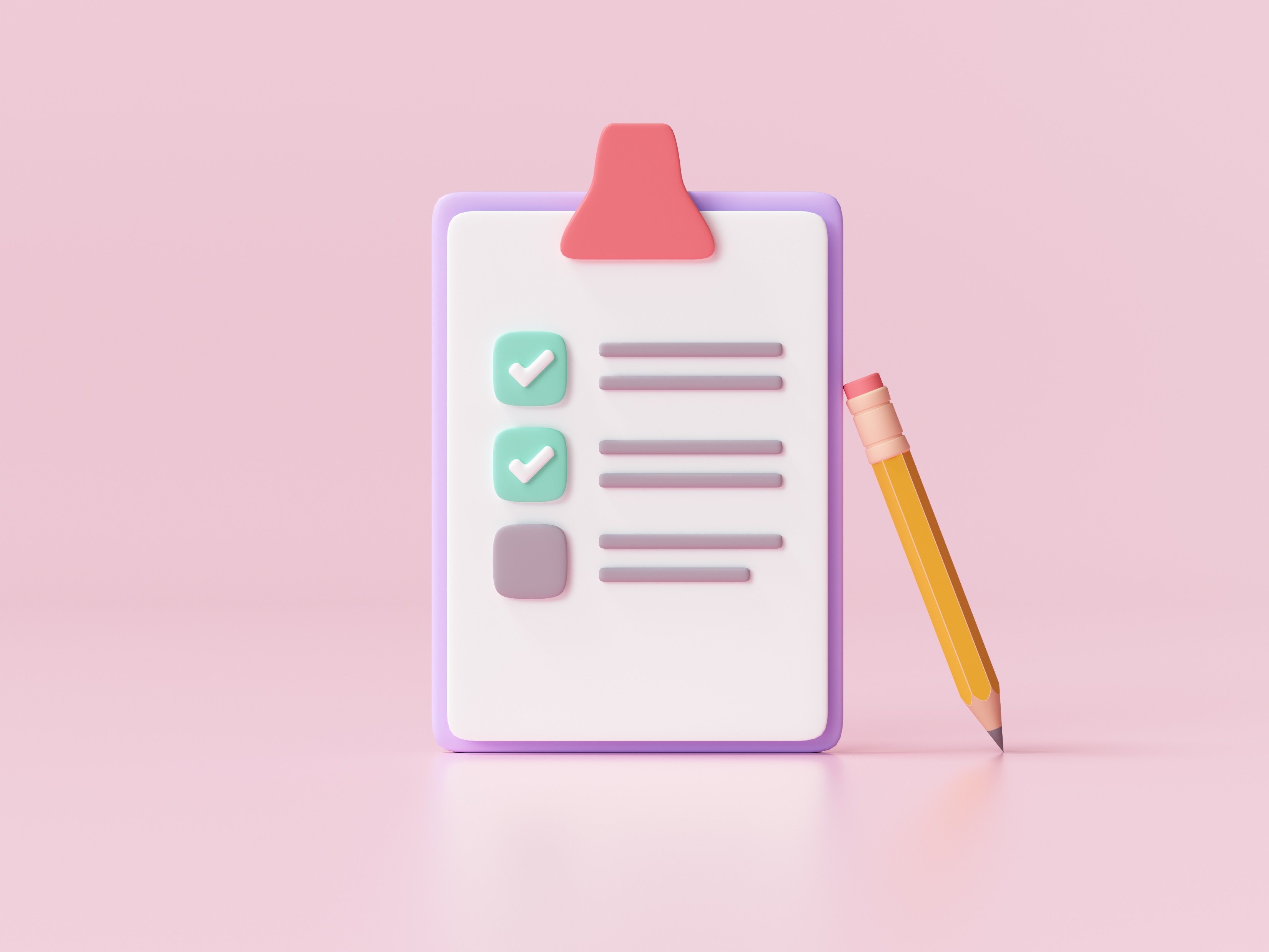 Why do we document if pain meds are effective?
Pain medications are wide in their variety. What works for one person may not work for another. It is vital to document what is effective and what is not so that the physician and the rest of the care team can give what mitigates the pain for that particular patient at a reasonable dose. Important notes are the intensity of pain, the impact of pain on activities of daily living, and any attempted nonpharmacological therapies. This is a way to advocate for our patients, to reduce their hurt as much as possible with the resources available to us.
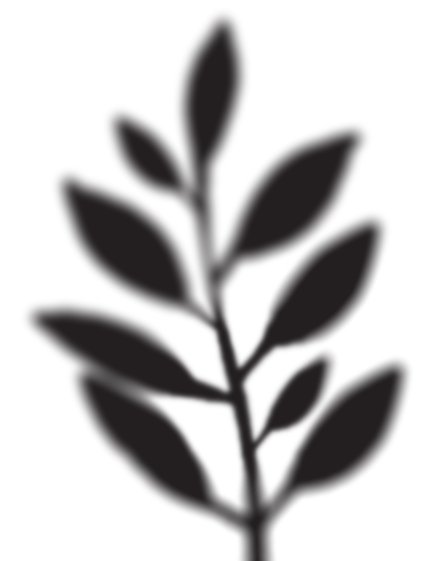 Effectiveness Documentation = Benefits!
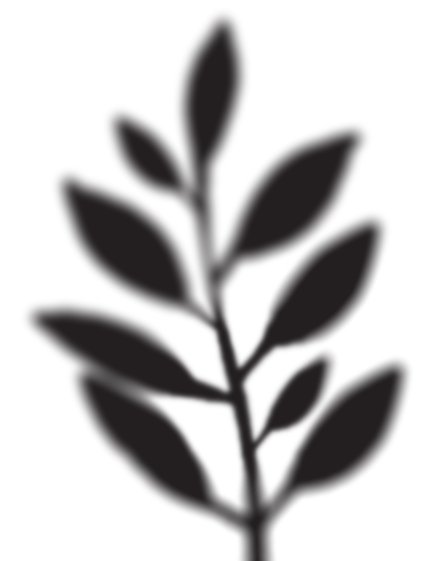 Less pain means more focus on a faster recovery.
Documentation avoids assumptions of pain drug addiction.
Side effect risks are minimal if the response to previous pain medicine is documented.
Abuse of pain medicine is prevented
Less money may be spent if the patient can adhere to the newfound pain regimen instead of in the hospital
It protects us and our facility from lawsuits
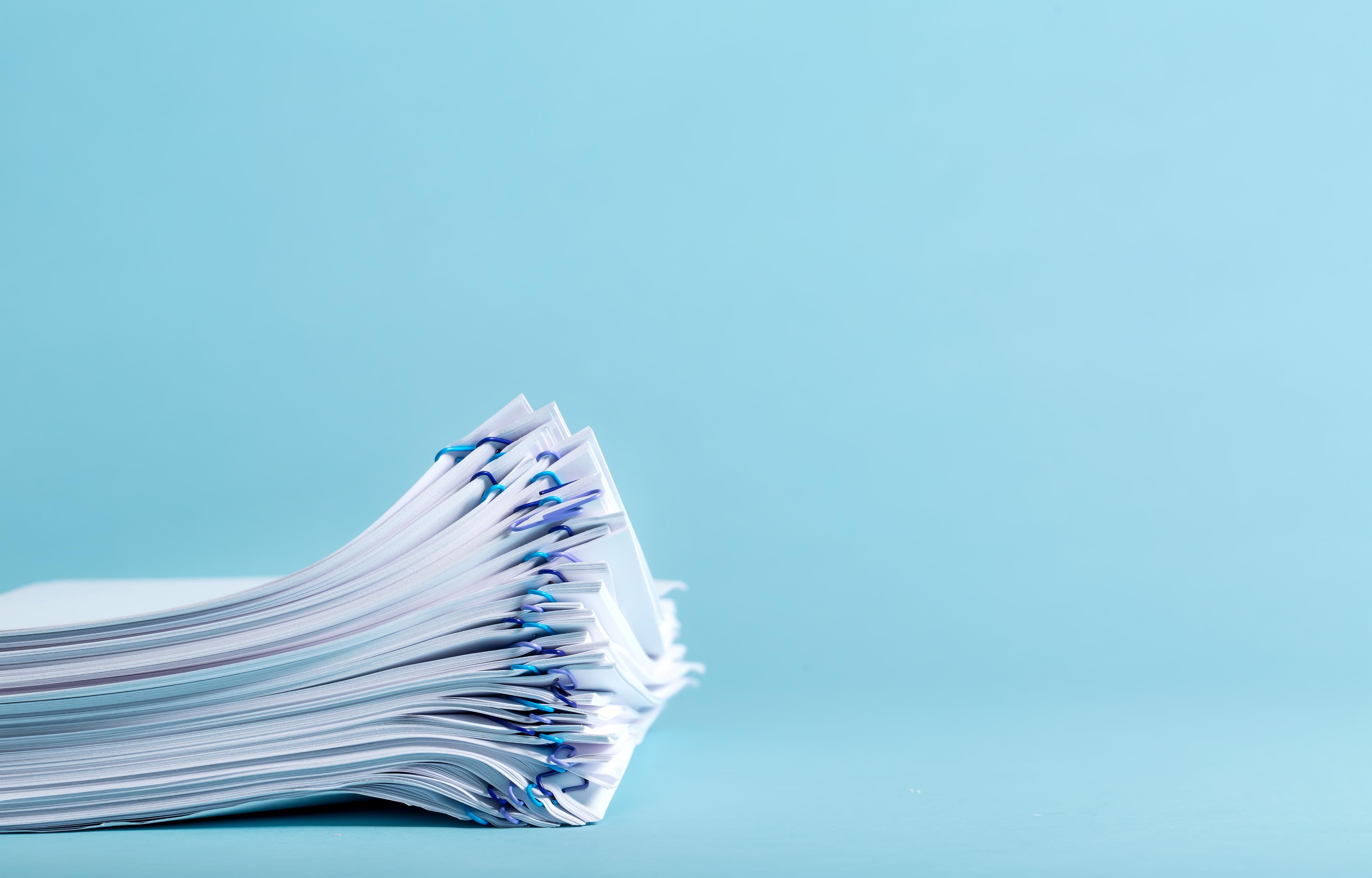 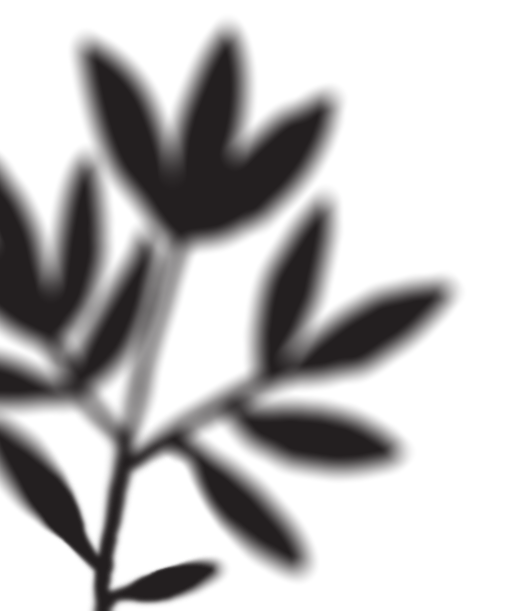 Application in Practice
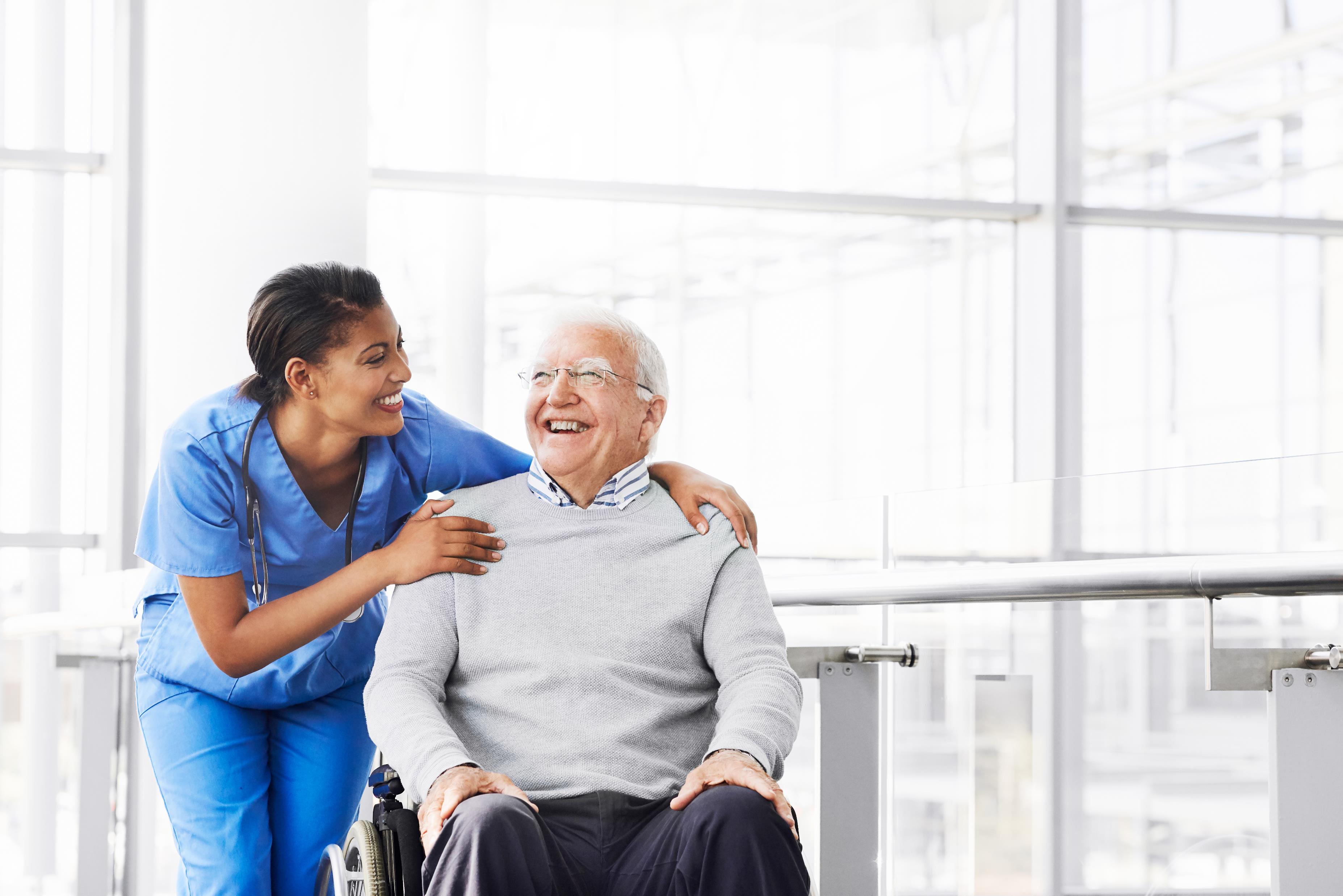 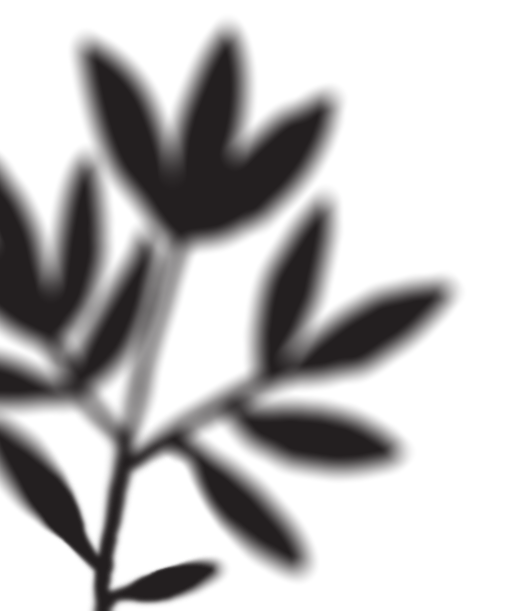 I had a patient who was given 2 milligrams of morphine via intravenous push and continued to be in pain. The other medicine ordered and readily available was Tylenol. I administered 650 milligrams of acetaminophen and it changed their world, they felt no pain after the Tylenol! It was given at regular intervals and for the rest of the stay, the patient was so happy to not go through the aches and struggles.
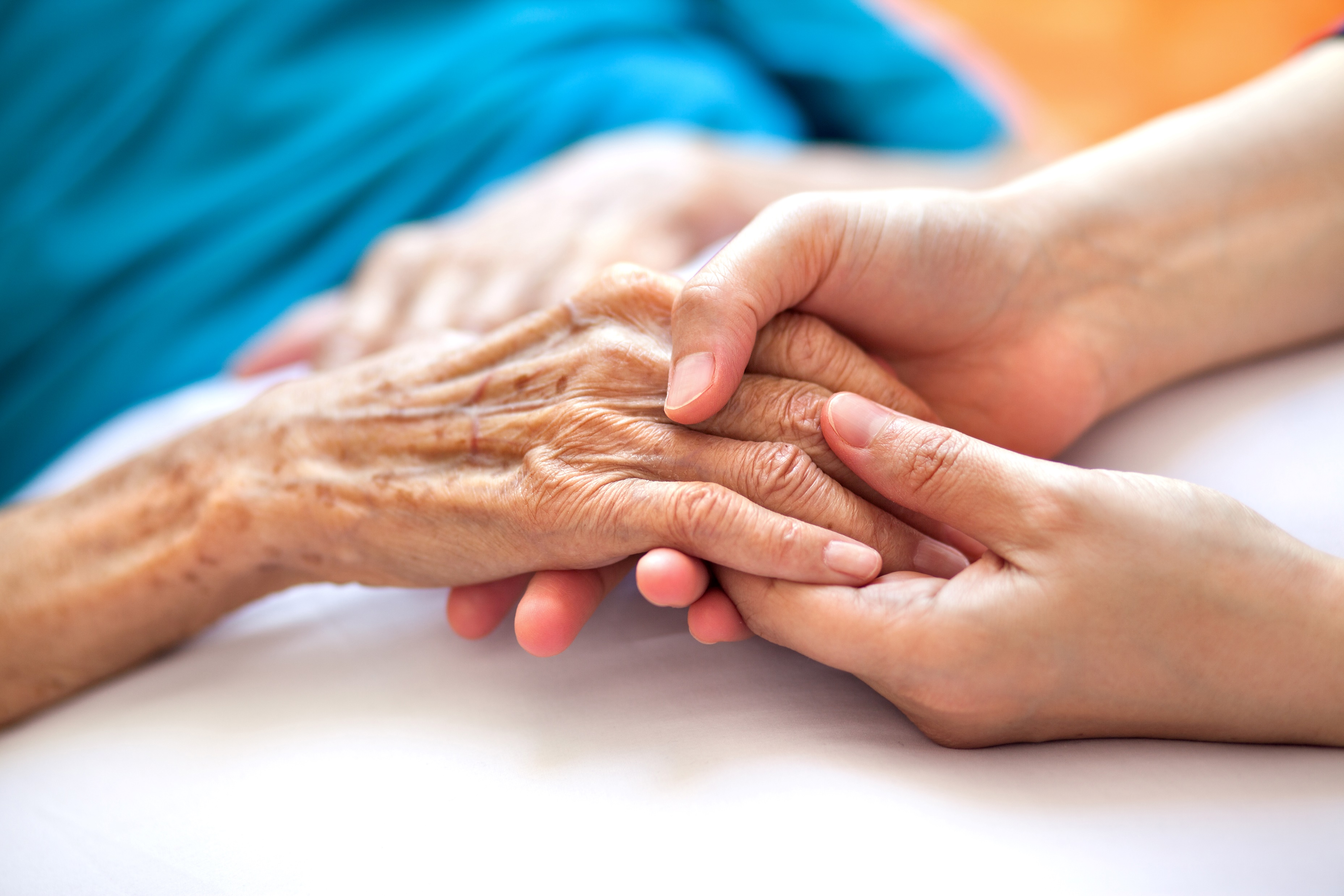 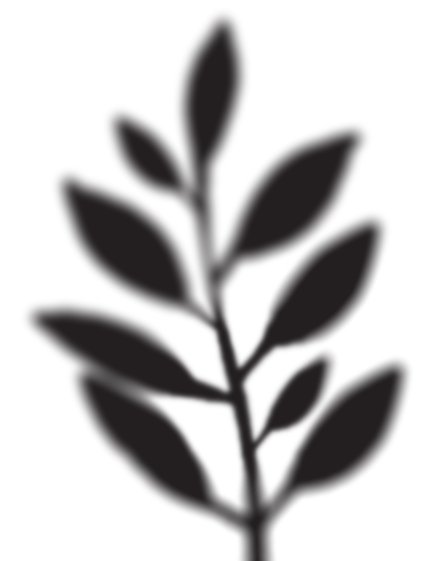 More powerful than pills?
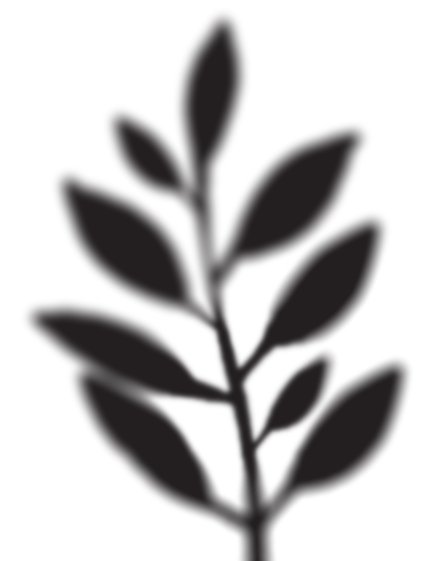 Just imagine you are living with cancer and can not live without pain because nothing has worked. You have tried every drug in the books and taken them at the exact time they are prescribed with no alleviation. This was my patient, always writhing from bone cancer. I had to do something, so I documented each pill and intravenous medicine trialed that they were not effective. This caught the physician’s attention and made him decide to insert a spinal cord stimulator. After the procedure, the patient was so relieved and overjoyed at the lack of pain.
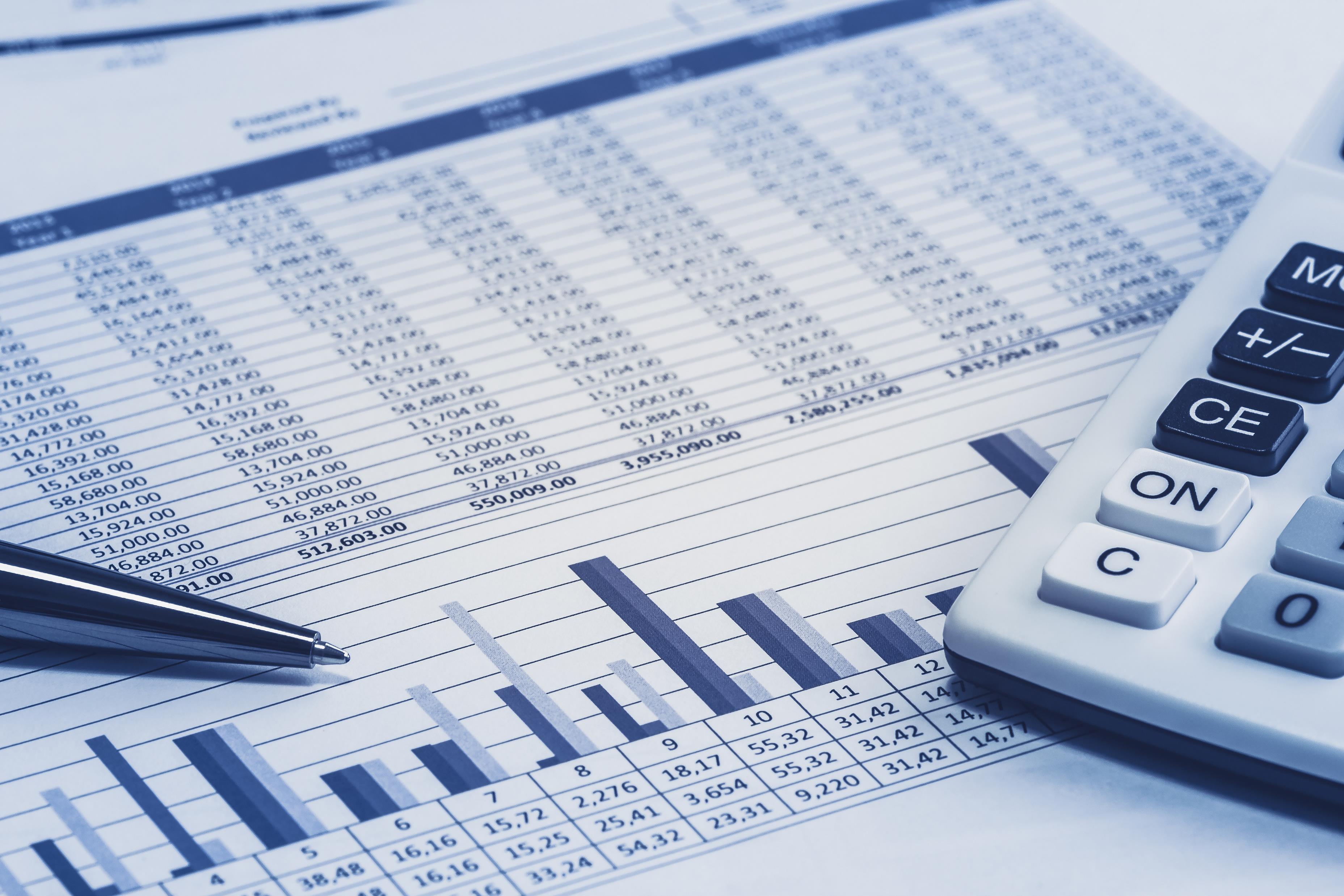 If it is not documented, it’s not done
Did the patient comply with the regimen without side effects?
What is the patient’s functional capacity and pain intensity?
What are the outcomes of pain treatment?
Did the physician give the diagnosis related to the pain?
Were all nonpharmacologic and nonaddictive drugs tried before?
Is the consent for treatment signed?
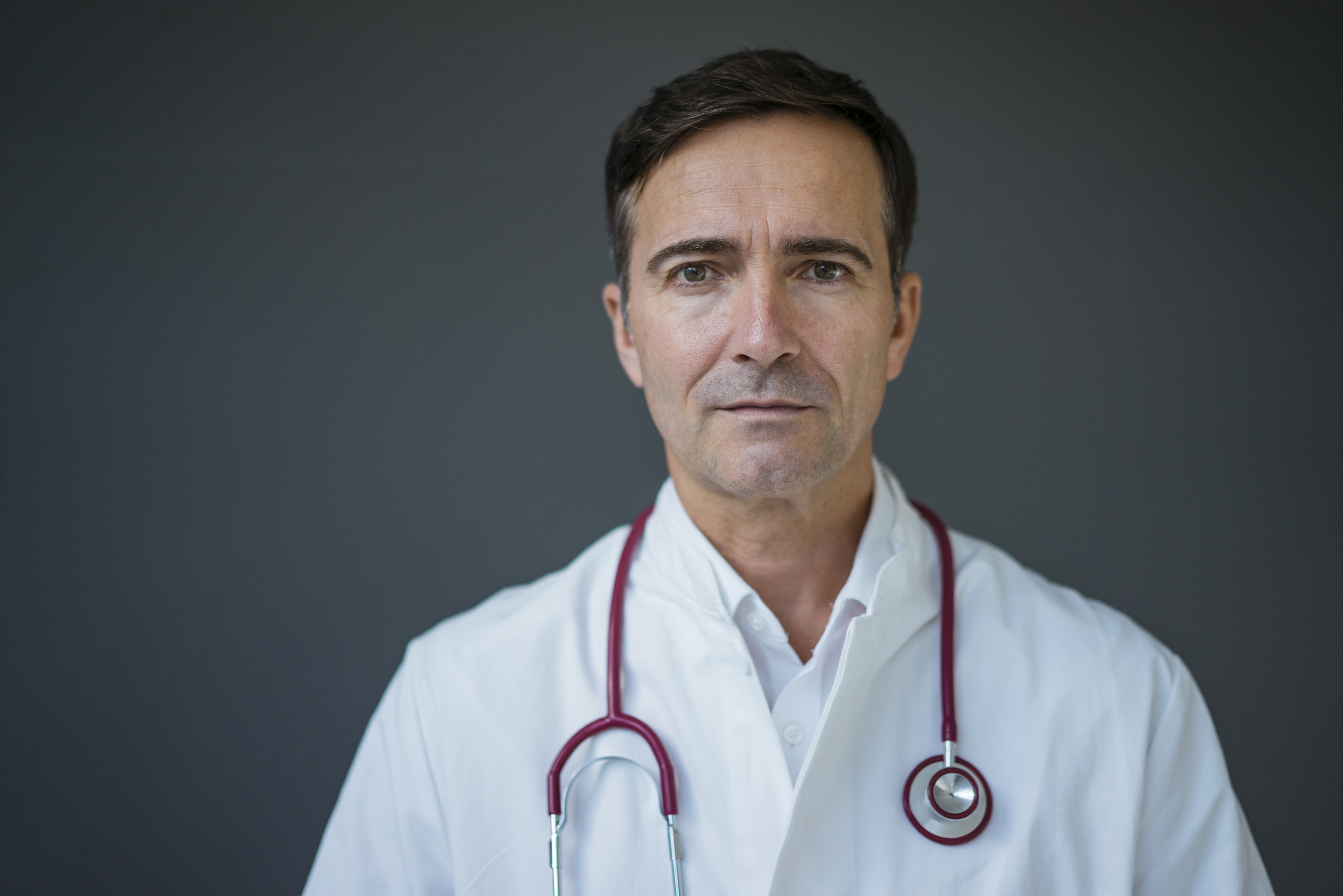 Consequences of noncompliance
Patient care is poor – if the pain is not managed, they are suffering.
Reputation is damaged if you are called out for failure to comply with documentation requirements.
The unit is interrupted by having to research your lack of documentation.
The charge nurse will give you a warning after auditing.
Your director will write you up.
Joint Commission could question you.
Trust is lost if you do not comply with your job requirements.
Your license could be revoked if your non-compliance meant your abuse of the drugs’ effectiveness that failed to be documented.